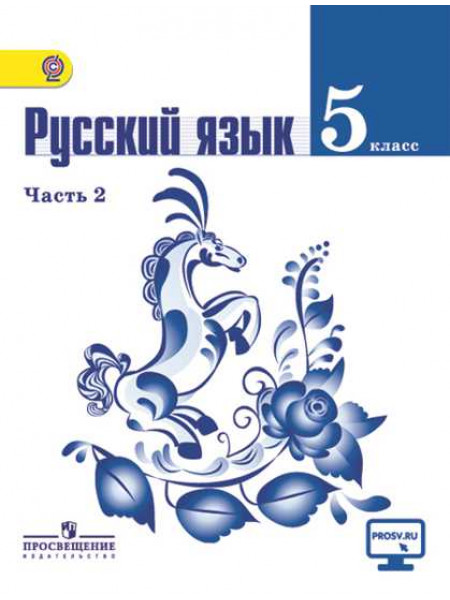 Русский язык5 класс
Суффикс – значимая часть слова
«Не стыдно не знать,
стыдно не учиться»
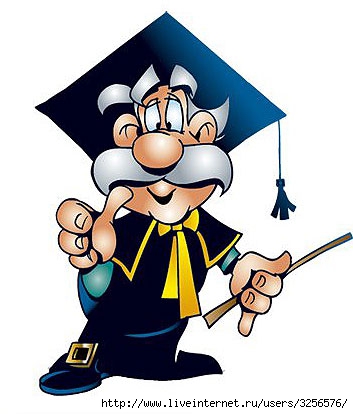 Закончите  фразу
Суффикс - … часть слова, которая находится ... … и служит … … .
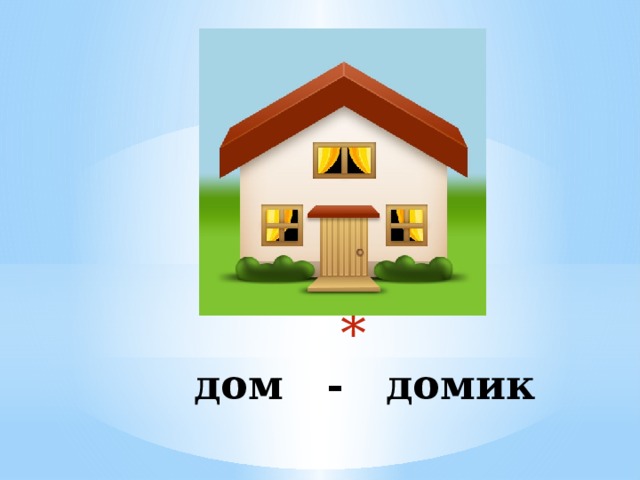 Уменьшительно – ласкательное и увеличительное значения
Профессии, род занятий
Названия жителей населенных мест
Запомни!
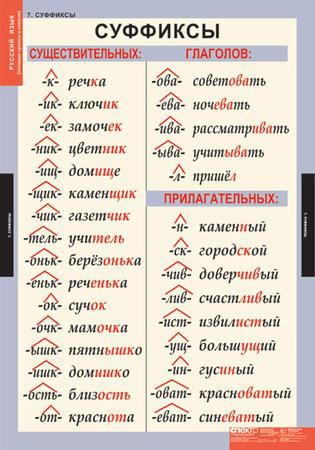